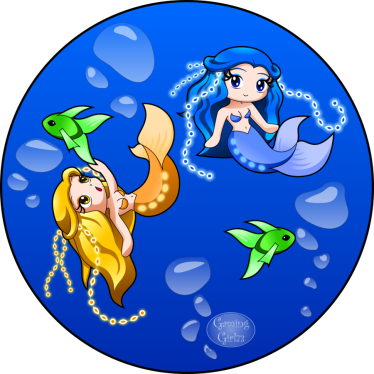 MERMAIDS IN A SEA OF SHARKS
A FIELD STUDY ON THE PERCEPTIONS OF WOMEN IN LEADERSHIP AND GOVERNANCE POSITIONS IN HIGHER EDUCATION INSTITUTIONS REGISTERED WITH THE ACCREDITATION COUNCIL OF TRINIDAD AND TOBAGO
Jennifer Doyle:   Sarah Bullen:   Janelle Phillip
The Accreditation Council of Trinidad and Tobago
ACTT 2 International Conference On Higher Education And Training
April 15- 17, 2015
HYATT REGENCY HOTEL PORT OF SPAIN, Trinidad
THE FIELD STUDY
Focused on obtaining the views of women  who  lead our higher education institutions on issues of  leadership and governance

Purpose of the study :
    to engage our women leaders in Reflective Practice  that promote continuous learning & improvement

 guide  our women leaders in exploring the relationship between governance and quality assurance at their institutions
OVERVIEW
What prompted the study

Global Factors – world focus on governance structures as integral to quality : leadership as a key driver: internationalization: massification: economic increases: research lit. on women administrators in HEI
National survey found women hold only 23% of higher education institution presidencies (American Council on  Education, 2007). However, women now earn 58% of all  bachelor’s degrees and 45% of all doctorates (U.S. Department of Education, 2005). 

These findings suggest something may be interfering with the pool of capable women moving through the pipeline to attain higher education administrative positions.”





 Lepkowski, C. C. (2009). Gender and the career aspirations, professional assets, and personal variables of higher education administrators. Advancing Women in Leadership Journal, 27(5).
LOCAL ENVIRONMENT
Expansion in higher ed. institutions  esp. private institutions
 Statistics at primary & secondary levels – leadership
Statistics of attendance at  tertiary level institutions
ACTT records of women in leadership positions
These findings suggest something may be interfering with the pool of capable women moving through the pipeline to attain higher education administrative positions.”
So!!!! What’s in a name?

Melodramatic appeal

Visualization

Symbolism
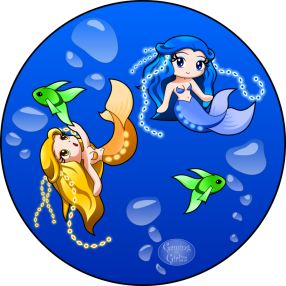 KEY QUESTIONS
Research questions which guided the study were:
What are the perceptions of  our women leaders on governance arrangements and practices in their institutions? 
What perceptions do our women leaders hold of their leadership at their institutions?
What can be done to attract women into leadership and governance positions?
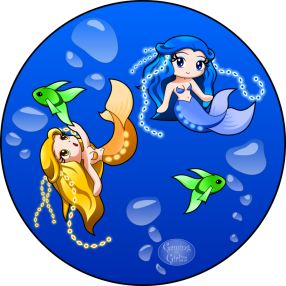 METHODOLOGY
Research Design-  Descriptive research approach
Target Group- Purposive Sampling -21  female led institutions
Duration  of study - 3 week period
Data Collection Procedures- Questionnaires: (2)
    telephone interviews (2): ACTT Records
Content- demographic: Leadership: Governance
Pilot of questionnaires
METHODOLOGY
Preparation of cover letter and issuing of questionnaires  by email – deadline date for return
Follow up phone calls
Response rate: 81% = 17 of 21 institutions
Data Analysis Techniques -  mainly descriptive
DEFINITION OF TERMS
Governance

Arrangements and structures that are in place to fulfill the mission statement  of the institution

Field Study focused on Board of Directors
A glass ceiling is defined as “…those artificial barriers based on attitudinal or organizational biases that prevent qualified individuals from advancing upward in their organizations into managerial-level positions” 
(U.S. Department of Labor, 1991)  (pg 1 Women’s Access to Higher Education Leadership: Cultural and Structural Barriers Julia Ballenger, Professor, Stephen F. Austin State University)
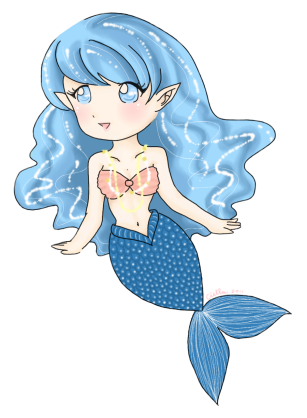 FINDINGS
BIO DATA ON WOMEN LEADERS
Age
What are the perceptions of  our women leaders on governance arrangements and practices at their institutions?
GOVERNANCE
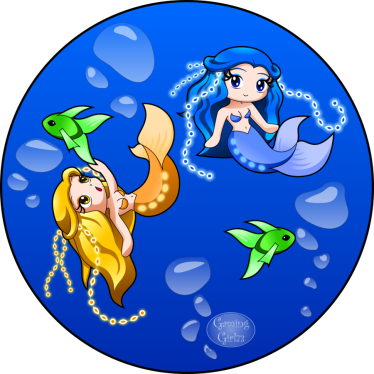 FOUR AREAS OF  GOVERNANCE
P
P
ACCOUNTABILITY
Visioning/planning
GOVERNANCE
P
P
Managing change
accountability
Monitoring
&
Risk Management
Effectiveness in carrying out responsibilities
Financial issues
Strategic Planning.
16 I
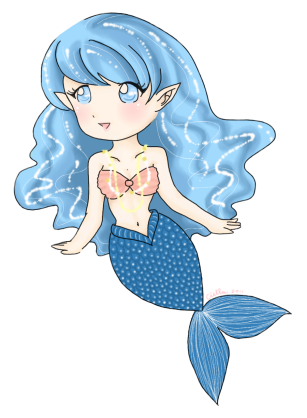 GOVERNANCE
100% of participants believed that good governance operated at their institutions
Legitimized governance through Bye Laws: statutes 
Institutions did not have student reps. on Board of Directors
CHAIRPERSONS OF BOARDS
Dispels the belief  by Hough & Holland  (2011) that male members still dominate Board positions…. but  conforms to the big picture of ACTT Records
BOARD DIVERSITY
BOARD MEETINGS
Reference:
SUMMARY OF PERSPECTIVES
Members of your Board
LEADERSHIP
LEADERSHIP
Table 1: Self Efficacy on female leaders at HEIs
LEADERSHIP
The experiences of women leaders at HEIs:
 Majority enjoyed being the head of the institution (88% strongly agreed)
 This can be due to:
      Little discrimination by male leaders from other HEIs (only 6% strongly agreed that men leaders acted in a discriminatory        manner)
       No challenges from males in the organisation (52% strongly  agreed)
Acceptance by women leaders from other HEIs (47% strongly agreed
        and 17% agreed)

   Assurance that women in leadership positions at HEIs will assist (47% 
        strongly agreed
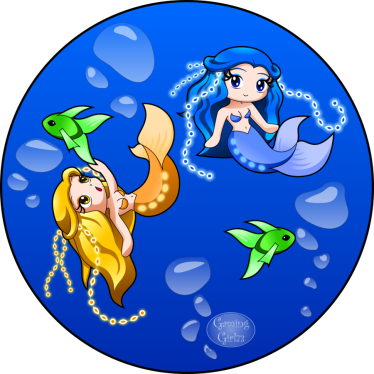 LEADERSHIP
Table 2: Leadership styles of women at HEIs Trinidad and Tobago
Leadership styles based on Van Wart’s classification (2008)
LEADERSHIP
Values and attitudes female leaders in HEIs in T&T hold:
Thus some women demonstrated  Transactional Type of  Leadership
Ref: Hough & Holland (2011) Leadership Styles of Effective Female Administrators I Higher Education, American International Journal of Contemporary Research Vol. 1#2
SOCIAL AND CULTURAL BARRIERS
Cultural barriers inhibit women from leadership

Equal Opportunity policies have helped women assume leadership positions


Women did not agree that other women did not assist them



Ref: Hough & Holland (2011) Leadership Styles of Effective Female Administrators I Higher Education, American International Journal of Contemporary Research Vol. 1#2
LEADERSHIP
Despite the great experiences as leaders, women at HEIs in T&T:
59%
12%
6%
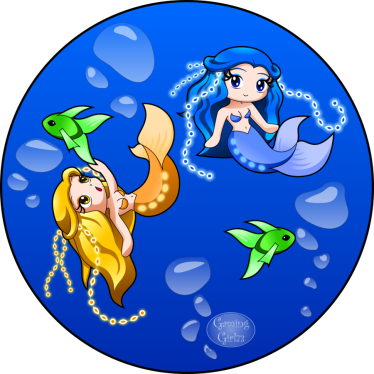 CHALLENGES
Adherence by staff to set policies
Loneliness of institutional environment
People management/ ensuring harmonious work and study practices across cultural backdrop
Culture/ attitude (ability and willingness to accept change
Time Management
INCREASING OUR WOMEN  LEADERS
Special training programmes on leadership for women
Using women leaders as role models
Changing the mindset of women
Changing the mindset of men and the general public
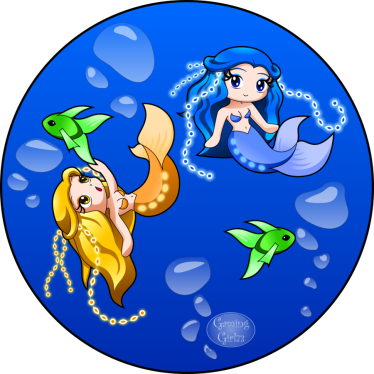 Culturing of the young minds –Education
Bring awareness of women who hold leadership positions
education on promoting capabilities of women
Provide  avenues for women to start their own business
Mentoring programmes
Professional Development Programmes for women
Attractive remuneration
Provide support for women with families
Ensuring a level playing field
Transparency in recruitment and selection
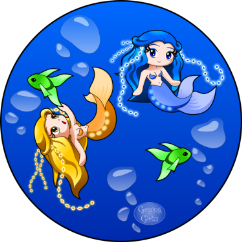 CONCLUSION
Women were generally satisfied with their Board’s  governance arrangements

The glass ceiling appears to be a form of discrimination affecting women’s access to leadership status  in higher education 

Women perceived themselves to be Transformational Leaders - confident, organized, understanding their goals, inspiring and motivating employees and developing the skills of their employees

Ref: Eagly A; Women as Leaders: Leadership Styles Versus Leaders’ Values and Attitudes: Harvard Business School
Women possessed communal attributes as concern for the welfare of people, nurturant, accepting the directions of others, supporting others

Ref: Eagly et al, 2001 The Leadership Styles of Women and Men : Journal of Social Issues 6.22/01
Five Minds for the Future
Gardner, 2009
17/04/2015
38
In quoting Ian Alleyne- famous saying.... 

“The Hunt is on”  for quality governance and Leadership within our institutions
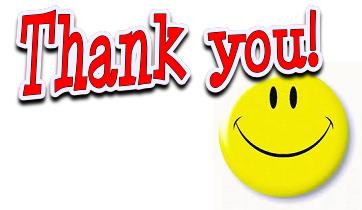 QUESTIONS